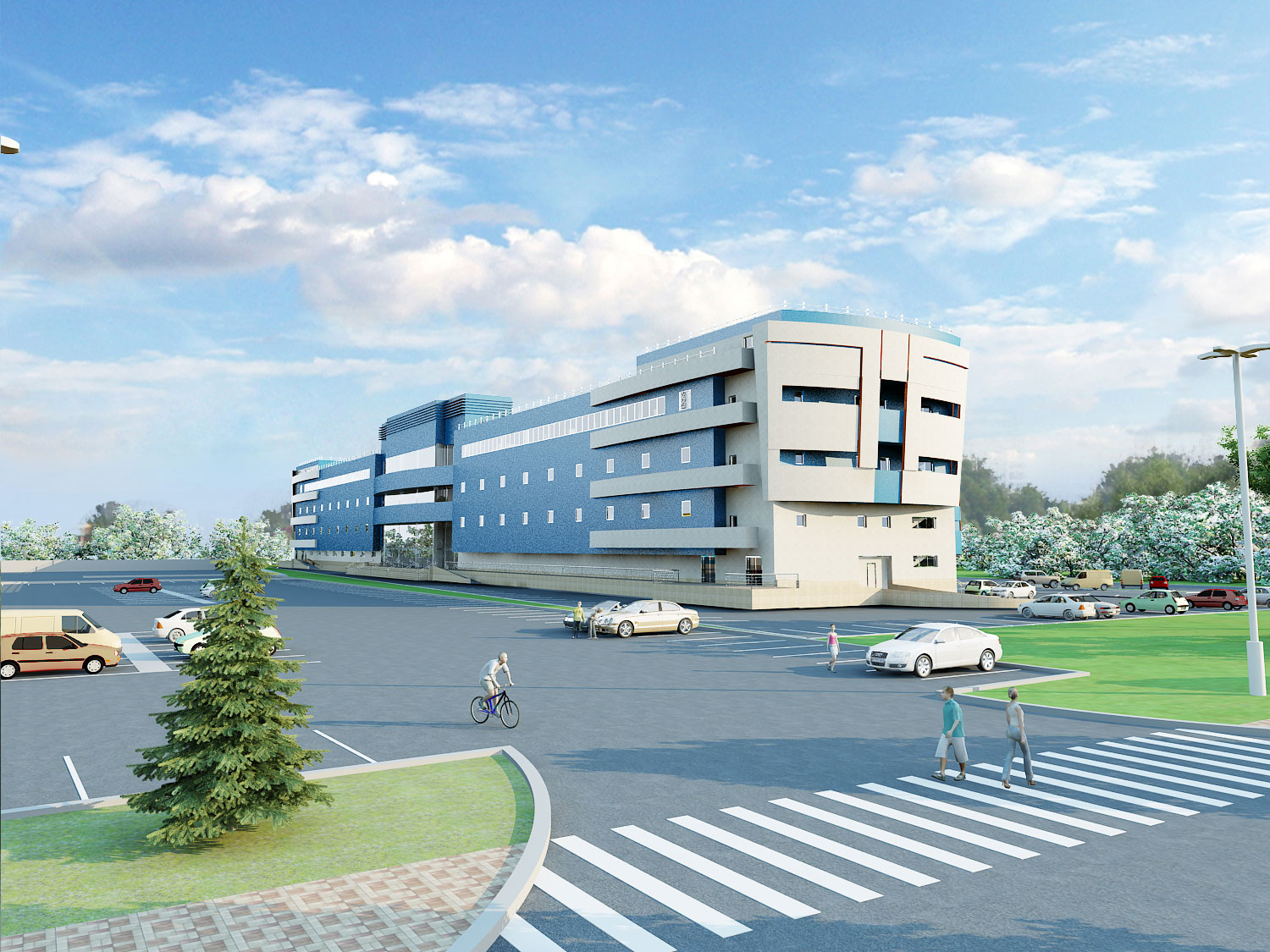 Торговый Центр по ул. Петухова в Кировском районе города Новосибирска
Содержание
1. Основные технико-экономические показатели
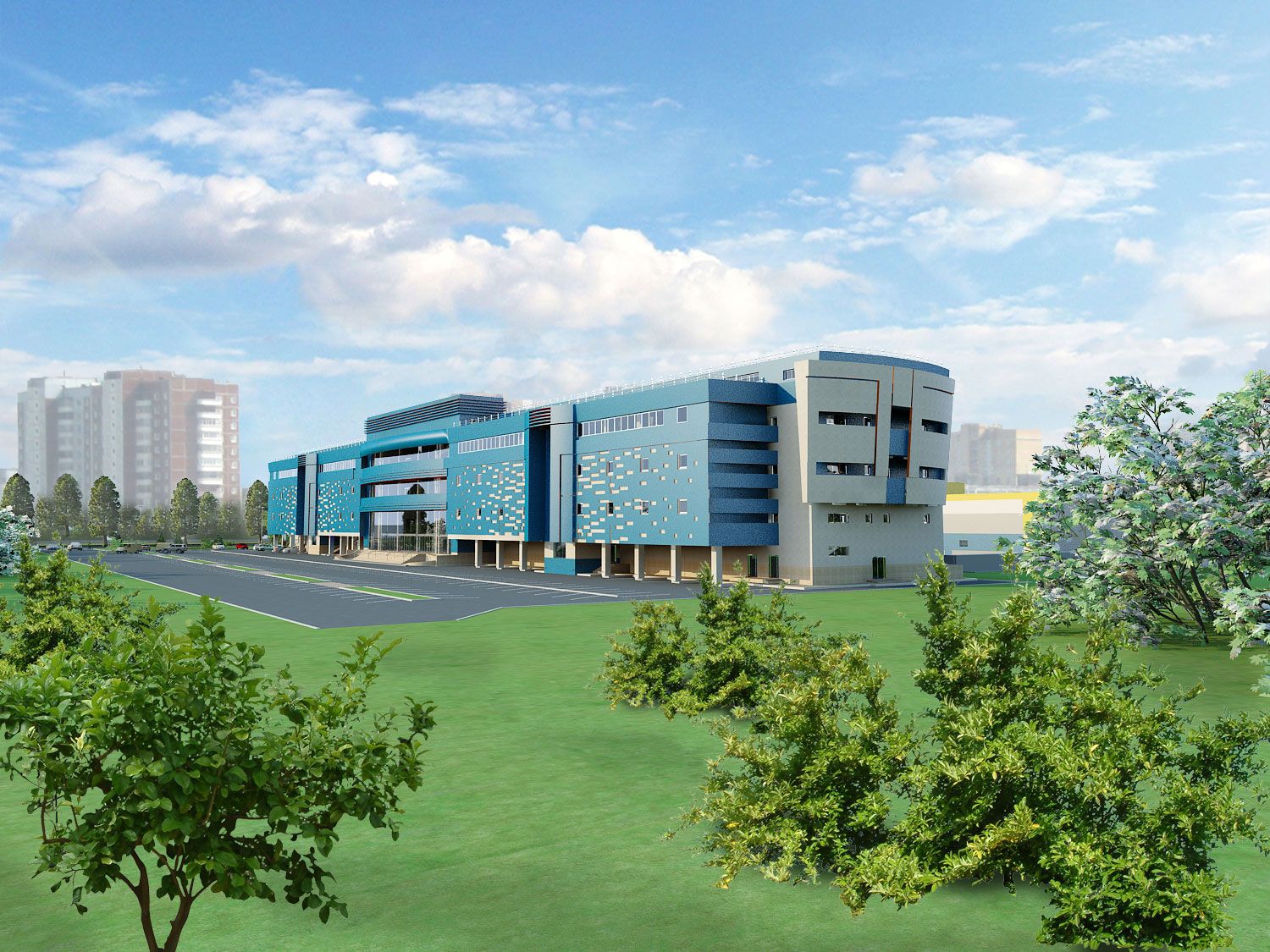 2. Анализ региона
Население – 1409,1 тыс. человек               (1 января 2010)
Уровень доходов – 18 068 руб/мес. на душу населения (Росстат)
Уровень доходов – 21 059 руб/мес (реальная зарплата) 
Розничный товарооборот – 218,4 млрд. руб.
Новосибирск - крупное муниципальное образование в Российской Федерации, крупнейший город Сибири, административный центр Новосибирской области. В нём расположено Представительство Президента Российской Федерации в Сибирском федеральном округе.
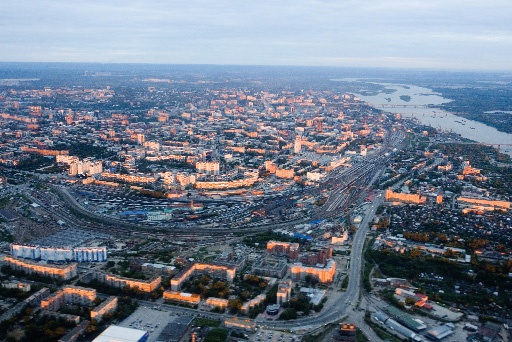 Население агломерации превышает 2 млн. человек, а ее доля в валовом региональном продукте Новосибирской области превышает 3/4 и практически целиком определяет тенденции развития областной экономики.
По суммарным показателям научно-промышленного, образовательного и культурного потенциала Новосибирск прочно занимает лидирующее положение в Сибири и третье место в России после Москвы и Санкт-Петербурга. 
Основу экономики Новосибирска составляют промышленность, торговля и сфера услуг, транспорт, строительство, наука и научное обслуживание.  Город успешно развивается при отсутствии в регионе крупных ресурсодобывающих предприятий, что отличает его от большинства городов Сибири.
Новосибирск - крупнейший транспортный узел Западной Сибири, расположенный на пересечении Западно-Сибирской железной дороги; автомобильных дорог федерального значения Челябинск – Иркутск («Байкал») и Новосибирск – Ташанта (Чуйский тракт); воздушных трасс международного, федерального и регионального значения, судоходной реки Обь. 
В городе 4 железнодорожных вокзала, одна из крупнейших в России сортировочная станция "Инская«.  Реализуется проект логистического комплекса в районе аэропорта "Толмачево". 
По объему грузоперевозок и торговли Новосибирск является один из крупнейших оптово-распределительных центров России. 
С 2001 года Новосибирск - полноправный член международной организации Всемирная ассоциация технополисов (ВАТ) - единственный из российских городов.
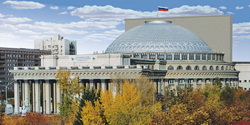 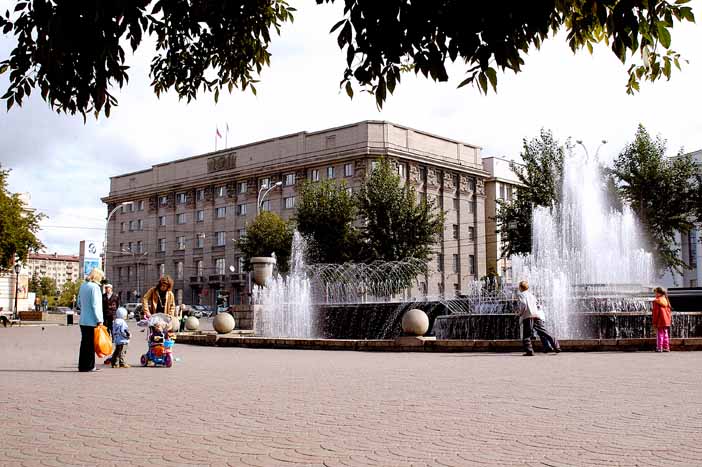 В Новосибирске активно развивается строительство, что отражает рост инвестиционной привлекательности Новосибирска. Появляются новые крупные торговый центры, большое количество административных и офисных зданий. Создаются новые объекты производственной инфраструктуры. В жилищном строительстве согласно генплану и проектам планировки территории в Новосибирске до 2015 года имеется резерв по площадкам под комплексную застройку 10612 тыс. кв. м жилья.  
Сегодняшний Новосибирск – это крупный современный город со всеми признаками и элементами мегаполиса, с развитой инженерной инфраструктурой, транспортной сетью, включая метрополитен, коммунальным хозяйством и жилым фондом, с разветвленной сетью социальных объектов, обеспечивающих нормальную жизнедеятельность города.
3. Инвестиционные показатели
СОБСТВЕННИК: ООО «ТОРГИНМАШ»
Адрес строительства:  
 г. Новосибирск, Кировский район, ул. Петухова

Открытие объекта:  ______  год
Земельный участок  0.7 Га находится в аренде. 
Объект незавершенного строительства оформлен в
собственность.
Стоимость строительства 370 млн.рублей
На настоящий момент выполнены фундаменты и 1 этаж левого крыла, а также зоны атриума.
Получены технические условия на электроснабжение ,газификацию, водоснабжение и канализование.
Ориентировочный срок окончания строительства ______ квартал ____________ года
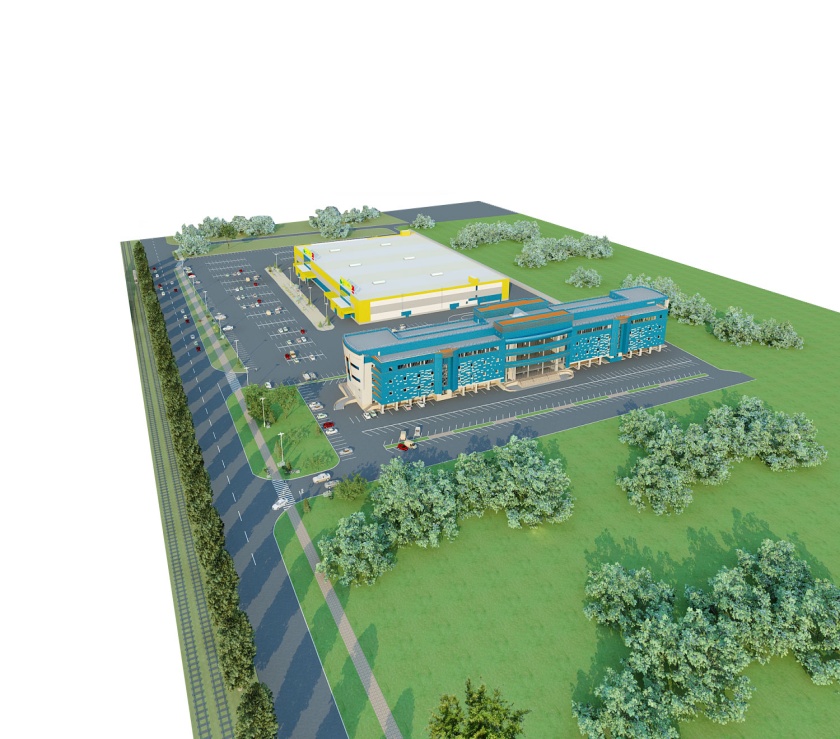 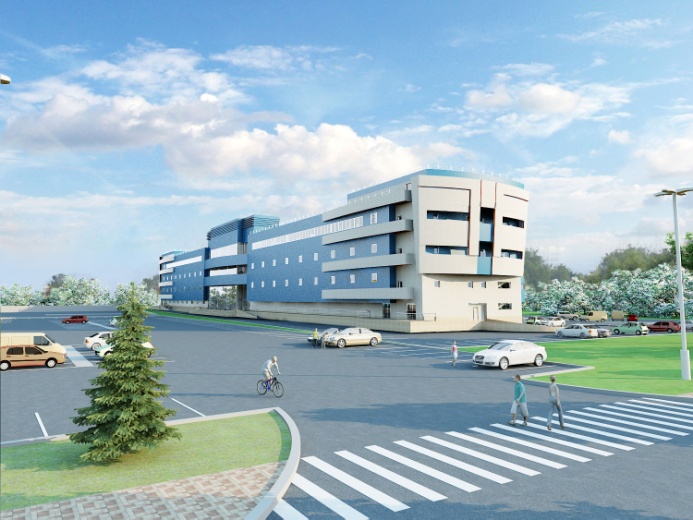 Фотографии объекта
4. Концепция объекта и основные характеристики
Проектируемый объект имеет прямоугольную форму в плане, с размерами по крайним осям 155,10х25,10 м, представляет собой четырехэтажное здание частично с цокольным этажом в осях 18-30/А-Ж и техническим этажом, расположенным над основными.  Объем здания композиционно разделен на три части. В центральной части расположен основной входной узел с атриумом и сквозными главными входами, выходящими со стороны главного фасада на существующий проезд, перпендикулярный ул. Петухова, и  со стороны противоположного фасада на гипермаркет «Лента».
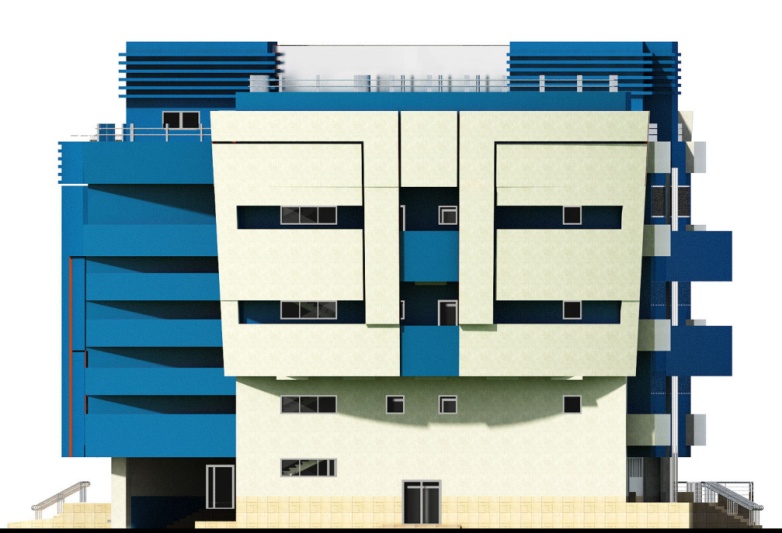 Боковые части здания располагаются симметрично относительно центральной части. Первый и цокольный этажи боковых частей здания имеют меньшую площадь, чем вышерасположенные, что обусловлено необходимостью обеспечить достаточное количество парковочных мест в границах участка. Высота цокольного этажа – 4,05 м, высота первого этажа – 2,7 м, высоты 2-4 этажей – 4,5 м, высота технического этажа – 2,4-3м, высота здания в центральной части -21,9 м, высота боковых частей – 19,5 м. Кровля плоская. Водосток – внутренний, через водоприемные воронки.
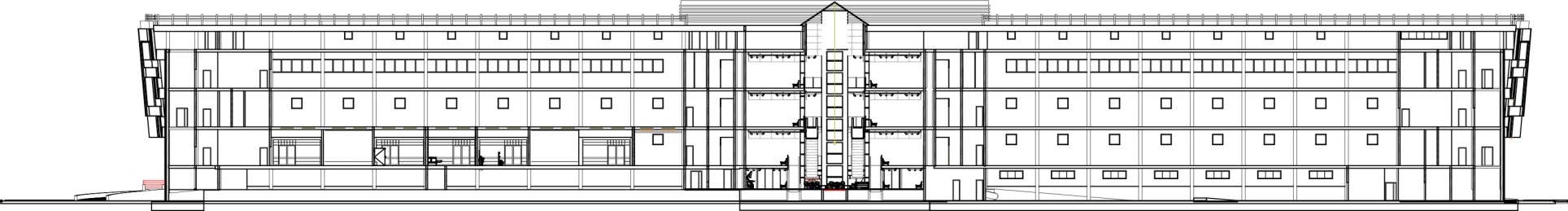 На первом этаже левой боковой части здания запроектирована встроенная автостоянка на 34 машино-места, выделенная в самостоятельный пожарный отсек противопожарными стенами и перекрытиями I типа, электрощитовая  с  отдельным входом с улицы. В цокольном этаже правой боковой части здания располагаются торговые помещения. На  втором, третьем и четвертом этажах боковых частей здания располагаются торговые помещения. Эвакуация из помещений магазина, расположенных на втором, третьем и четвертом этажах предусмотрена в лестничные клетки, имеющие выход непосредственно на улицу. Загрузка магазинов второго, третьего и четвертого этажей предусмотрена при помощи двух грузовых лифтов, расположенных в лифтовых шахтах в торцах боковых частей здания. Места загрузки оборудованы наружными рампами, загрузочными тамбурами в уровне первого этажа и поэтажными лифтовыми холлами. Вертикальное передвижение покупателей по этажам магазина предусмотрено при помощи пассажирского панорамного и двух грузопассажирских лифтов, по траволаторам и экскалаторам, располагаемым в центральной части здания.    
      Наружные стены  запроектированы двух типов. Первый тип – трехслойные самонесущие из монолитного железобетона, утепленные экструзионным пенополистиролом  «ПЕНОПЛЭКС» толщиной 100 мм, с наружным отделочным слоем из бетонной штукатурки по металлической сетке. Второй тип – навесные из панелей типа «СЭНДВИЧ». Витражи с каркасом из анодированного алюминия с заполнением трехкамерными стеклопакетами. Окна пластиковые кашированные с заполнением трехкамерными стеклопакетами.
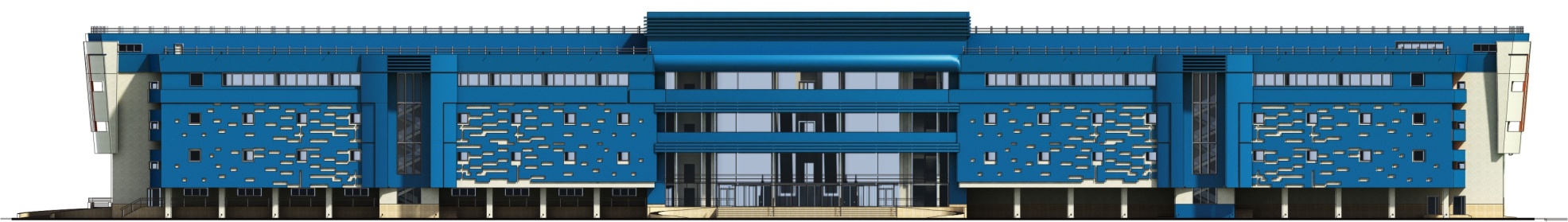 Инженерные системы

Холодоснабжение: центральное, современные тепловые насосы и градирни Вентиляция:  современные приточно-вытяжные установки Водоснабжение:  центральное водоснабжение, центральная канализация.
Отопление: встроенная газовая котельная мощностью 2,1 Гкал
Телекоммуникации
Телефонная станция.Не менее 2 –х интернет-провайдеров.
Электроснабжение
Электроснабжение по 2-й категории.Разрешенная мощность - 600 кВт.Напряжение сети - 380/220 Вт.
Энергосберегающие технологии в освещении
Лифты, эскалаторы
3 лифта фирмы «KONE», из них один панорамный.4 лифта ОАО «Щербинский лифтовый завод», два из них 
грузовые  г\п 1.5 тн.6 эскалаторов фирмы «SIGMA», 2 траволатора
Безопасность
Автоматическая спринклерная система пожаротушения полного цикла, пожарная сигнализация, система речевого оповещения, система дымоудаления, система подпора воздуха.Система контроля и управления доступом, охранная сигнализация.
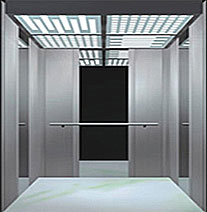 Основой   эстетической составляющей здания является атриум.  Атриум создает эстетически выразительный архитектурный объем, делает помещение более легким и воздушным. Прозрачный купол добавляет дневного света и даже снижает расходы на освещение
Основой его композиции является панорамный лифт. Атриум направляет потоки посетителей, являясь одной из основных транспортных артерий комплекса: именно здесь сосредоточены эскалаторы, соединяющие все уровни здания. Атриум выполняет три функции:
1-  досуговая ; В этой зоне  размещаются подиумные конструкции для демонстрации различных коллекций и крупных промоакций, небольшие площадки для размещения малых архитектурных форм и нестандартных рекламных носителей, которые помимо своего прямого назначения несут и дизайнерскую функцию. 
Второе назначение атриумной зоны - коммерческое. Здесь можно  расположить кофейни, кафе и зоны магазинов импульсной покупки. Среди других возможностей использования этого пространства - организация прогулочной зоны для покупателей с фонтанами и скамейками.
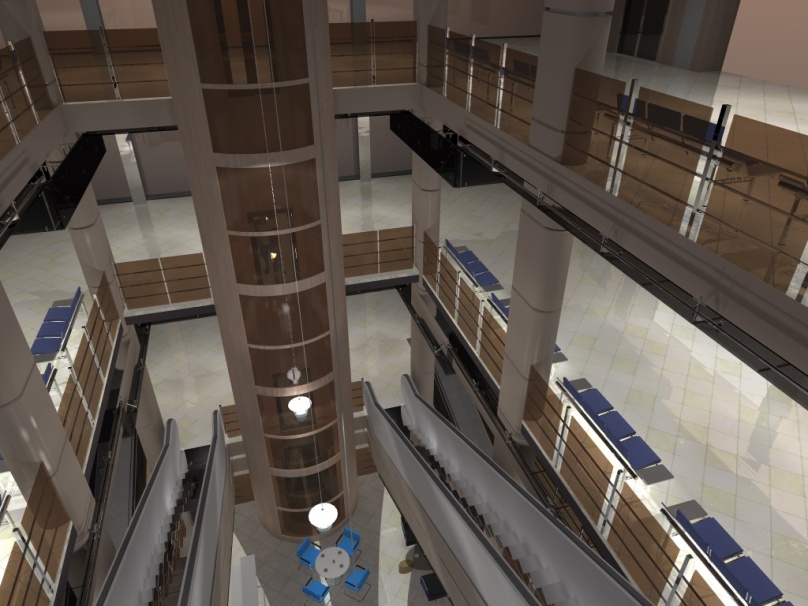 И, наконец, третья функция - техническая, то есть информация и навигация.  Атриум для покупателей и компас, и гид одновременно. Логично, что именно здесь находятся информационные стойки или столы, основные навигационные носители, то есть атриум выполняет роль "разводки" стрелочных навигаторов. Здесь же устанавливаются и различные холдеры с раздаточной печатной продукцией - каталогами, журналами и путеводителями
5. Рыночное позиционирование
Торговый центр позиционируется как специализированный торговый центр окружного масштаба,  специализирующийся на товарах для дома, отдыха и спорта, а также продаже стоковых товаров.
Нынешние ТЦ ориентированы в основном на продажу одежды: галереи одежды, обуви и аксессуаров составляют "ядро" любого ТЦ
А все, что связано с обустройством дома, сейчас существует далеко не в самых современных формах, поэтому мы разработали концепцию специализированного ТЦ, где под одной крышей собраны магазины, предоставляющие максимально широкий и одновременно глубокий ассортимент товаров для ремонта и обустройства дома, а также товаров для отдыха и спорта".
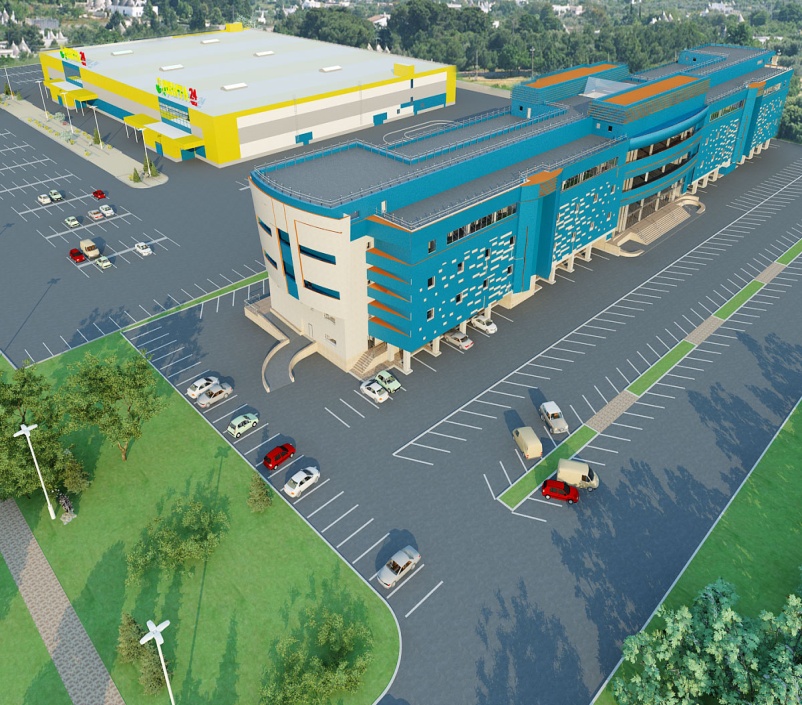 Возможными  якорными арендаторами станут супермаркет бытовой техники, универсальный магазин отделочных материалов, центр встроенной техники, интерьерный супермаркет, инжиниринговый супермаркет, супермаркет спортивных товаров. Собранные под одной крышей в специализированном торговом центре арендаторы выигрывают за счет перекрестных целевых покупок. В ТЦ будет вся традиционная инфраструктура торговых центров: зоны рекреации, гардероб, детская комната, несколько кафе. Помимо обычного набора услуг для покупателей ТЦ , зона последнего этажа отведена под зону специализированных услуг. Это салоны красоты, залы для фитнеса, маникюрные салоны, ателье, службы быта, оптика, химчистка — все, что необходимо женщинам и практически не представлено на Затулинском жилмасиве.
6. Ситуационный план
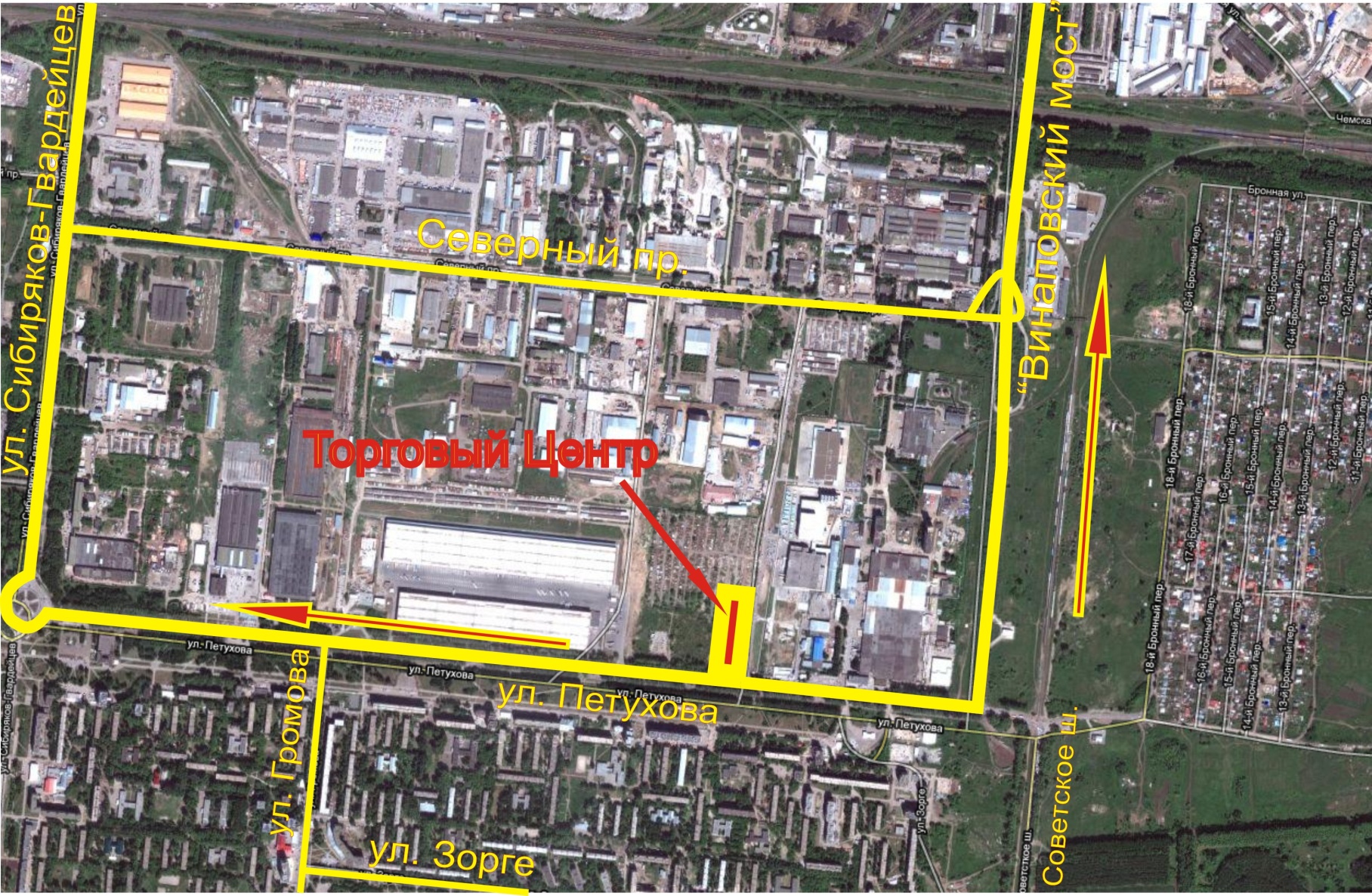 7. Анализ местоположения
Торговый комплекс расположен на участке более 0.7 га в деловом ядре Кировского сектора Новосибирска — в месте концентрации административной, промышленной, торговой и жилой застройки.    Улица Петухова является одной из важнейших объездных магистралей столицы Сибири, ее важнейшим мультимодальным транспортным узлом, «южными воротами» города: - через ее автотранспортный коридор проходят грузопотоки южного и западного направления, следующие из Казахстана, Таджикистана, Узбекистана, Киргизии, Китая, Монголии, а также с федеральных трасс М-51 (Челябинск, Омск), М-52 (Алтайский край), К-17р (Камень-на-Оби);она обслуживает все виды внутригородского наземного общественного, грузового и личного транспорта, а также транзит автомобильного
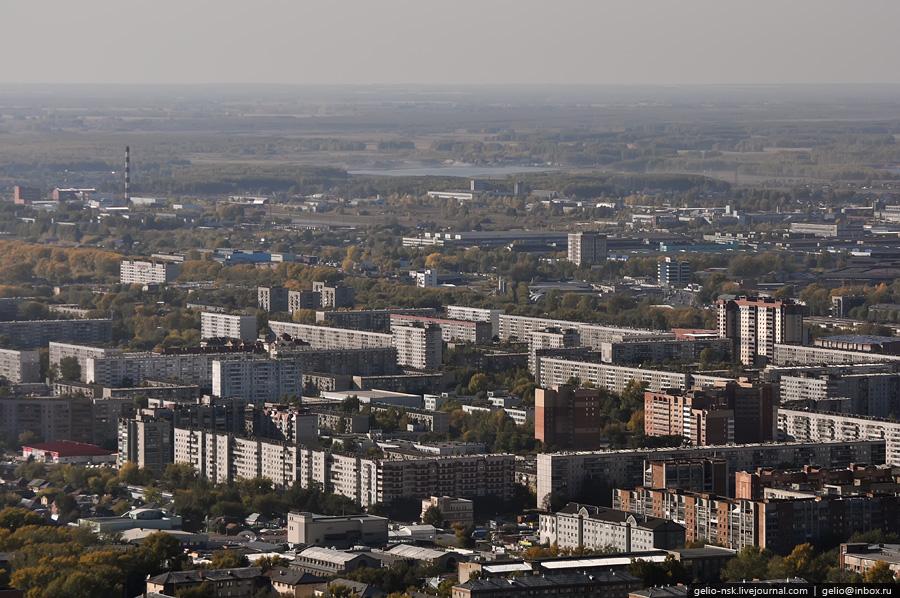 транспорта из ближайших городов- спутников Толмачево, Обь, Краснообск, Бердск, поселков Ордынское, Верх-Тула, Ярково;
Территория, на которой расположен торговый центр, окружена крупнейшими жилыми массивами Левобережья, — Затулинским(население 100тыс.чел., Северо-Чемским(60 тыс.чел)  и Юго-Западным — и в настоящее время идет строительство еще трех новых селитебных секторов: Акатуйского (120 тыс. кв.м.), Южно-Чемского (335 тыс.кв.м.), новой очереди Затулинского (110 тыс. кв.м) и Северо-Чемского (60 тыс.кв.м). Данная территория имеет огромный потенциал для развития, так как согласно новому градостроительному плану в ближайшее время недалеко от улицы Петухова будут построены два новых транспортных моста, — Оловозаводский и Матвеевский,
которые станут частью скоростных транспортных колец, связывающего все районы города и федеральные трассы — кроме того, в непосредственной близости пройдет Южный объезд федеральных трасс, с которым улица Петухова, с одной стороны, будет связана через транспортную развязку в районе Оловозаводского моста, а с другой стороны,
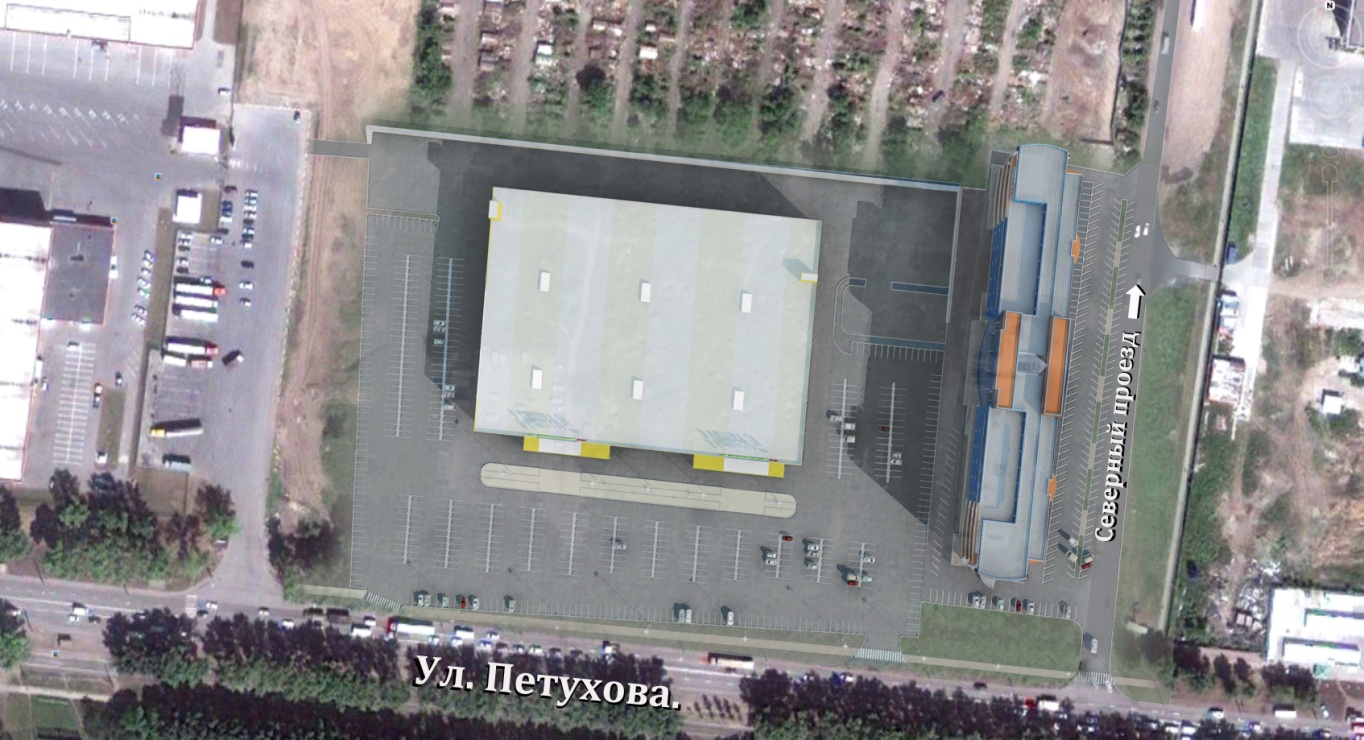 через улицу Станиславского.
На соседнем участке строится гипермаркет «Лента», сдача которого запланирована на конец 2011 года. 
Градостроительным планом предусмотрена полная реконструкция ул. Петухова, продолжение улицы Станиславского до пересечения с Петухова и далее до Южного обхода федеральных трасс, а также строительство Кировского (Оловозаводского) моста с многоуровневыми развязками на улицах Ватутина и Петухова, которое приведет к интенсивному освоению данных территорий и обеспечит активное включение расположенных на них новых градостроительных объектов в общегородские интеграционные связи, а также резко повысит капитализацию территории Кировского района. Уникальность и удобство транспортной доступности центра обуславливается не только перспективным развитием, но также существующими развитыми общественно-транспортными развязками.
8. Транспортная схема
ул. Петухова обеспечивает скоростную транспортную связь с пригородными зонами массового отдыха населения, международным аэропортом, а также поселениями Новосибирской области — на Ордынское шоссе (дачи, пос. Верх-Тула, пос. Ярково), трассу К-17р (г. Камень-на-Оби), Толмачевское шоссе (г. Обь, а/п «Толмачево»), трасса М-51 (Омск, Челябинск), Советское и Бердское шоссе (пос. Краснообск, Академгородок, г. Бердск), трасса М-52 (Алтайский край);
в 10 км от торгового центра расположена крупнейшая в Новосибирске контейнерная станция «Клещиха» Западно-Сибирской железной дороги;
Выгодное внешнее окружение торгового центра и благоприятные транспортные возможности ул. Петухова многократно повышают привлекательность данного объекта коммерческой недвижимости среди инвесторов, клиентов и арендаторов, а потенциальным покупателям и персоналу дают возможность легко добраться как пешком, так и на общественном и личной транспорте.
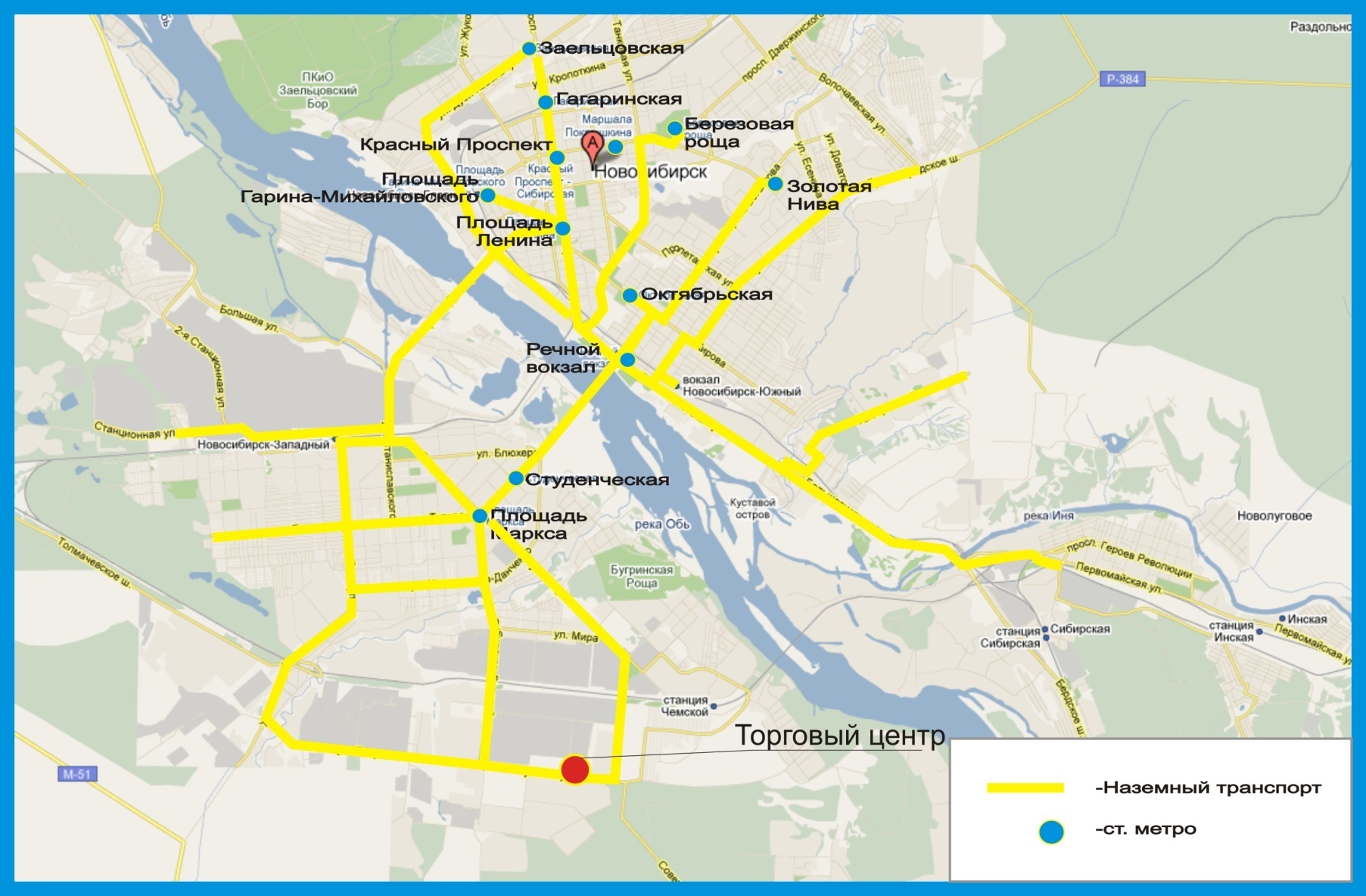 Общественный транспорт
Сейчас Затулинский  жилмассив являтся конечным пунктом 15-ти маршрутов, а также 15 маршрутов проходят  по улице Петухова. Конечная остановка — «Полевая», за ней находится место отстоя транспорта. По улице Петухова находятся следующие остановки: «площадь Кирова», «Бульвар», «Кировский универмаг», «Весенняя», «улица Петухова». Всего 14 остановочных пунктов.
Маршруты общественного транспорта
Трамвай: № 18;
Троллейбус: № 4, 8, 26;
Маршрутное такси: № 29, 29а, 54, 1021, 1040;
Автобус: № 56, 115в, 202, 205, 206, 212, 227, 1004, 1060, 1109, 1201, 1204, 1260, 1264, 1324, 1331, 1745.
9. Конкурентное окружение
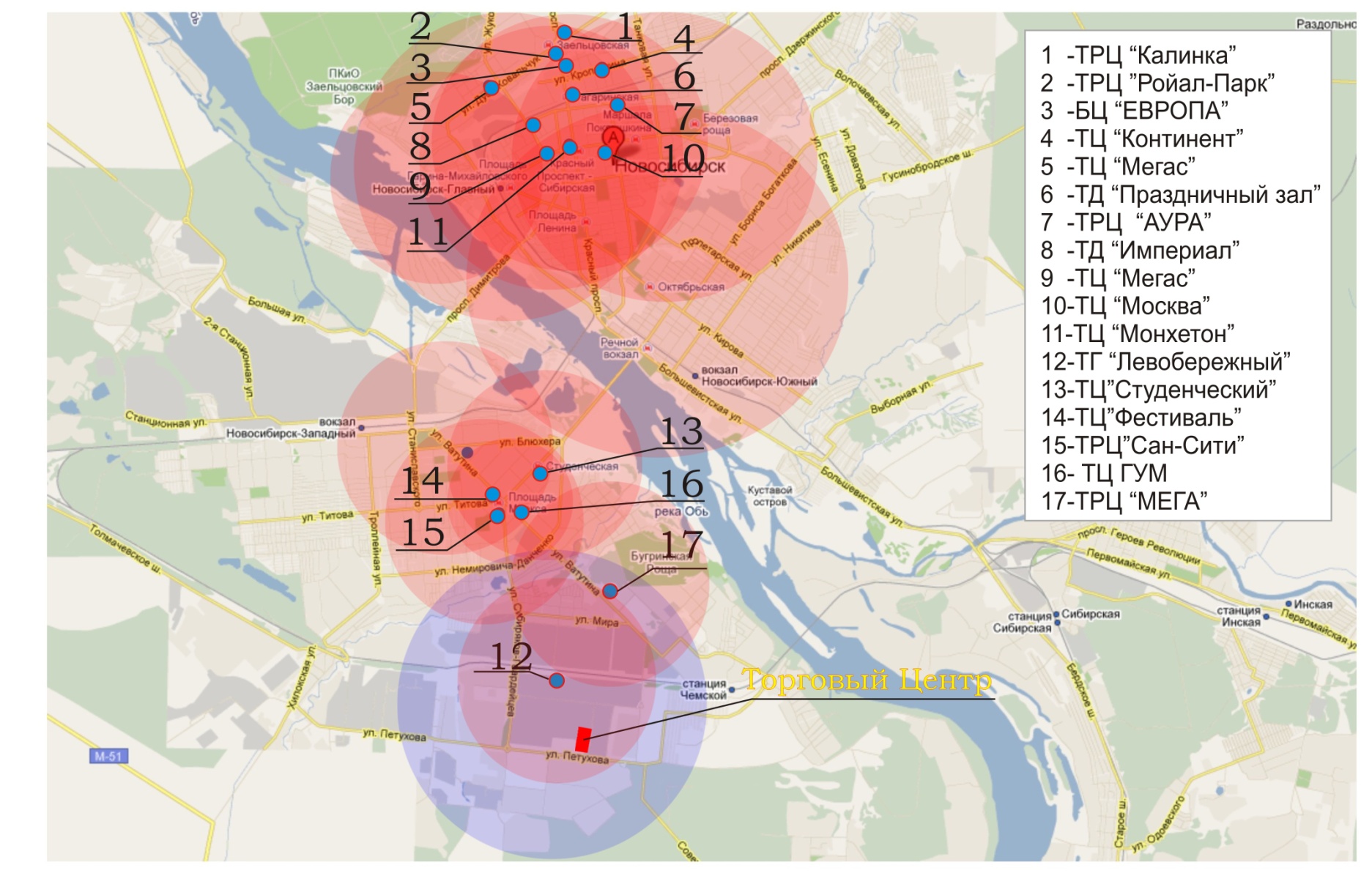 10. Рыночное зонирование
В территорию рыночной зоны первого уровня были включены здания многоэтажного жилого сектора при условии выполнения любого из нижеследующих критериев:
-расположение не далее 3 км.;
-наличие прямого наземного транспорта со временем поездки не более 15 минут;
-отсутствие в зоне сопоставимых торговых центров (без учета продуктовых сетей и супермаркетов)
В территорию рыночной зоны второго уровня были включены здания частного жилого сектора г. Новосибирска, а также территории многоэтажного жилого сектора при условии выполнения любого из нижеследующих критериев:
-наличие прямого наземного транспорта со временем поездки не более 1 часа;
-наличие прямого наземного транспорта до остановки метро со временем поездки не более 40 минут.
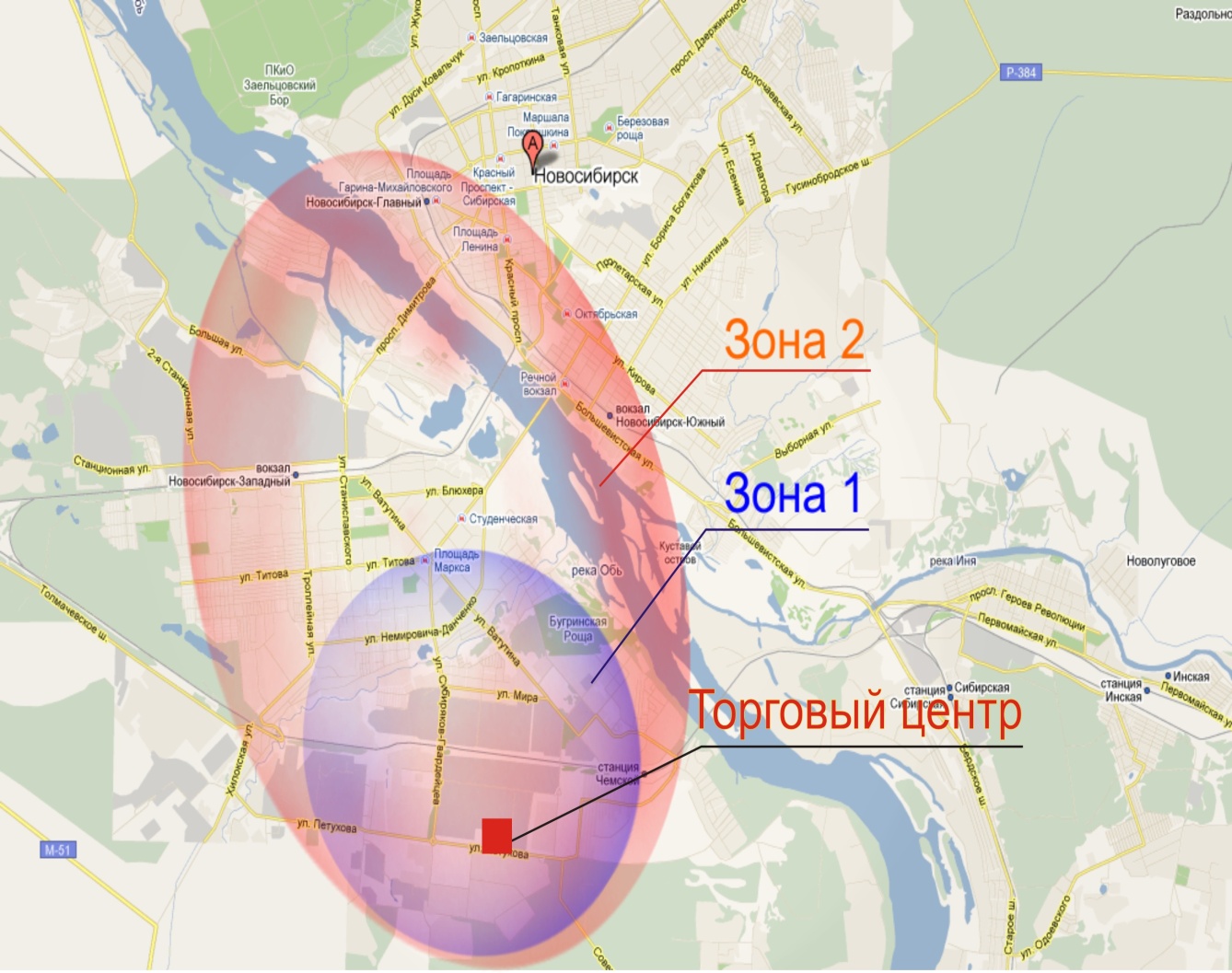 В результате в рыночную зону первого уровня вошли в большей части Кировский , п.Краснообск и часть  Ленинского районов. Размер рыночной зоны составил около 211 тыс. чел. В рыночную зону второго уровня вошли Кировский , Ленинский , а также частично Октябрьский, Центральный, и Советский районы . Размер рыночной зоны составил около 394 тыс. чел. Таким образом потенциальная рыночная зона составляет (с учетом принятого для зоны №2 коэффициента 0,3) 211 + 118 ≈ 329 тыс. человек.
11. Прилегающие жилые массивы
Жилмассив «Затулинский»

Численность населения: около 100 000 человек
Доля населения – около 7% населения г. Новосибирска
Пешеходная доступность ТЦ – 10-15 минут пешком из центра района
Транспортная доступность
Автобусные маршруты №№ 202,205,206,212,227,1109,1264 позволяют добраться в любую точку города
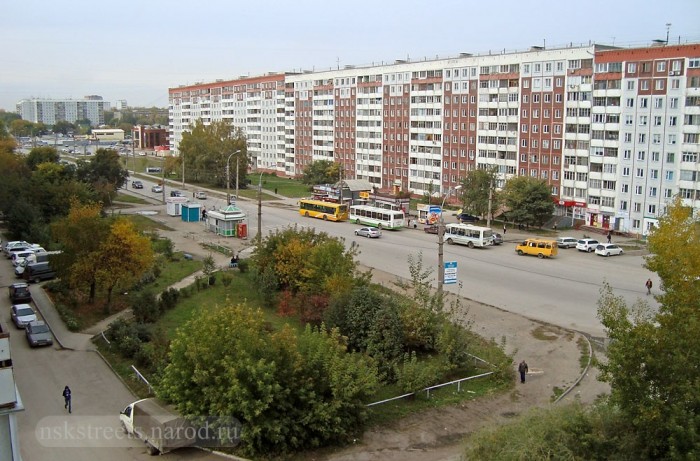 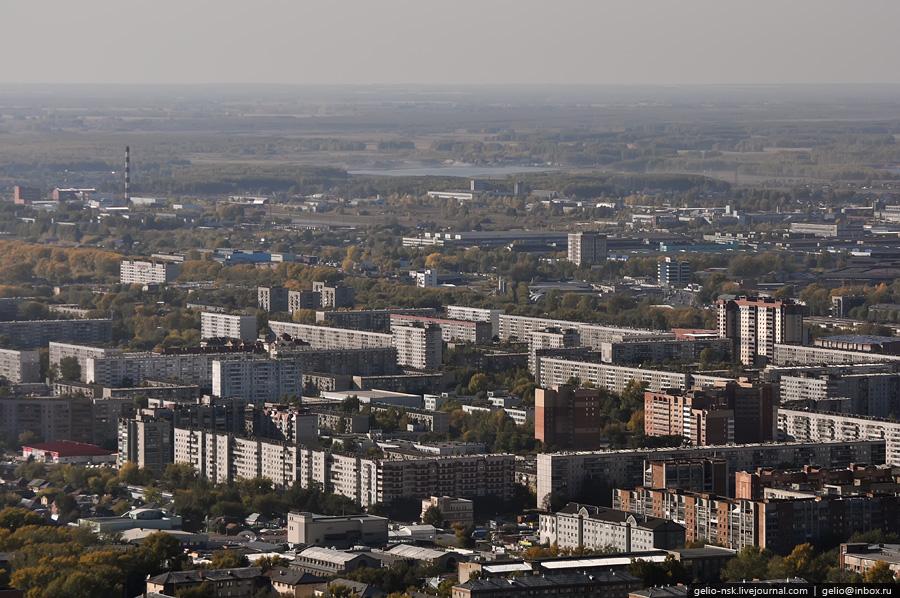 Жилмассив «Северо-Чемской»

Численность населения: около 60 000 человек
Доля населения – около 4% населения г. Новосибирска
Транспортная доступность до ТЦ– 10-15 минут из центра района
Транспортная доступность
Пять автобусных маршрутов позволяют добраться в любую точку города
12. Перспективные жилые массивы
Территория Кировского района города Новосибирска в ближайшем будущем станет самой большой строительной площадкой крупнейшего мегаполиса Сибири. Согласно генеральному плану развития города Новосибирска, намечены для освоения перспективные жилмассивы: Акатуйский и Южно-Чемской. Запланированный объем ввода жилой площади составит 220 тыс. кв. м в Акатуйском и более 1,5 млн. кв. м - в Южно-Чемском жилмассивах. И, конечно, будет продолжено строительство на свободных площадках в существующих Затулинском и Северо-Чемском массивах. В дальнейшем предполагается обустройство трасс скоростного трамвая по ул. Прокопьевской и линии метрополитена с северо-запада на юг в центральной части микрорайона.
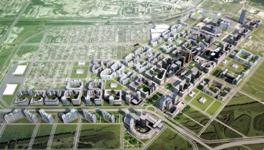 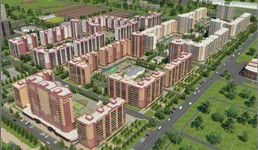 13. Торговый центр				1 этаж
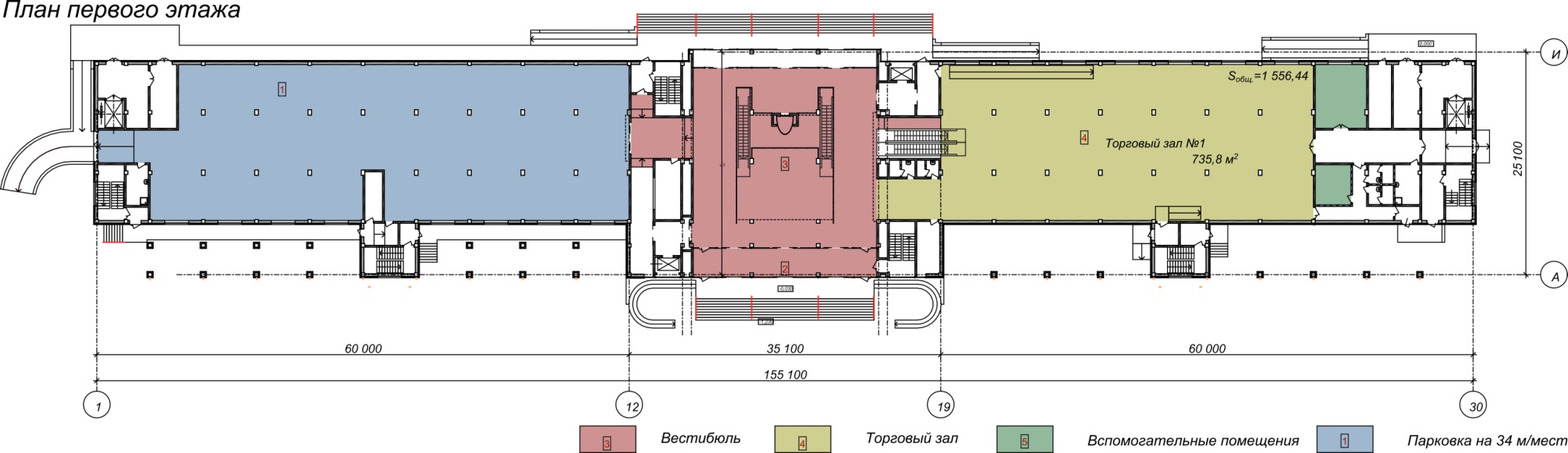 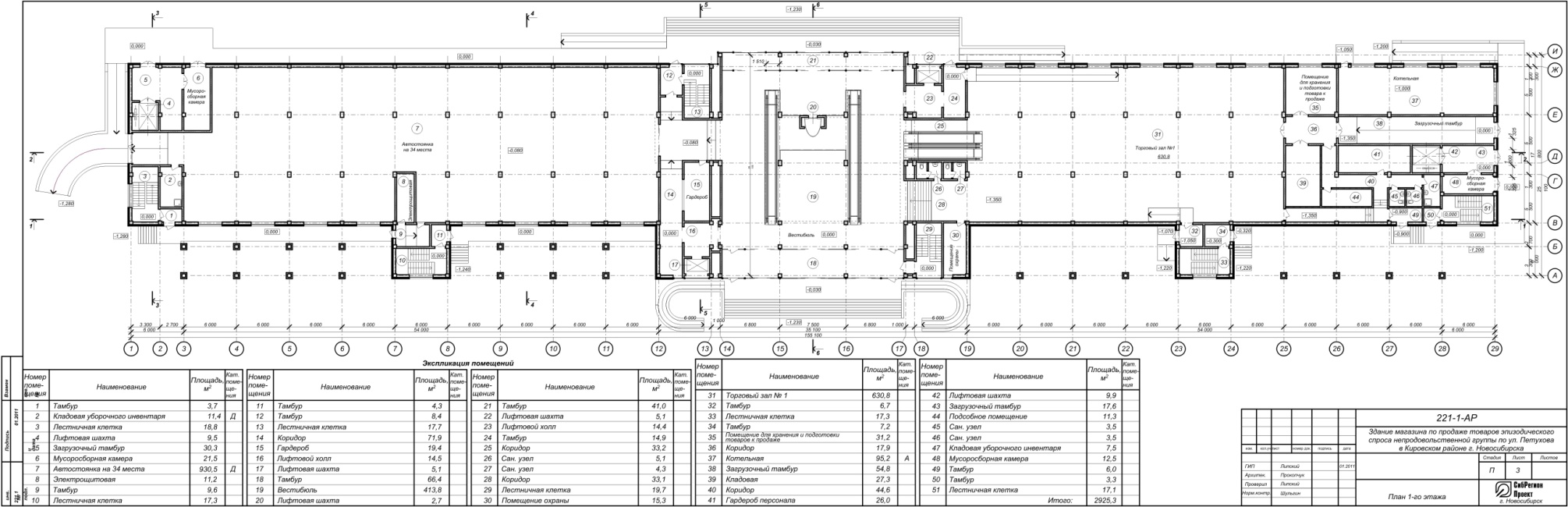 14. Торговый центр				2 этаж
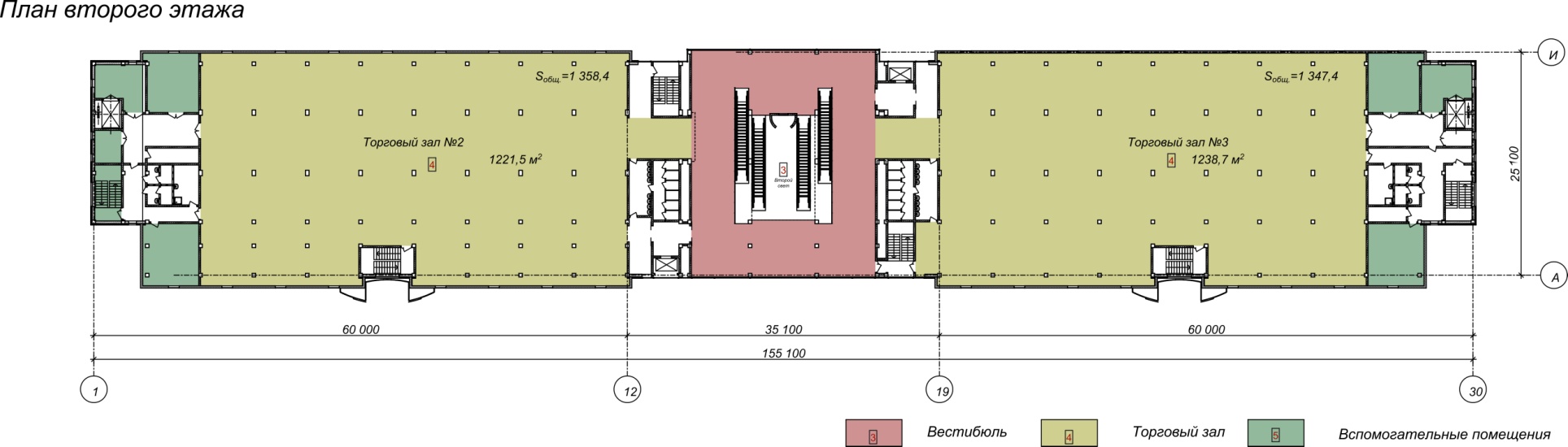 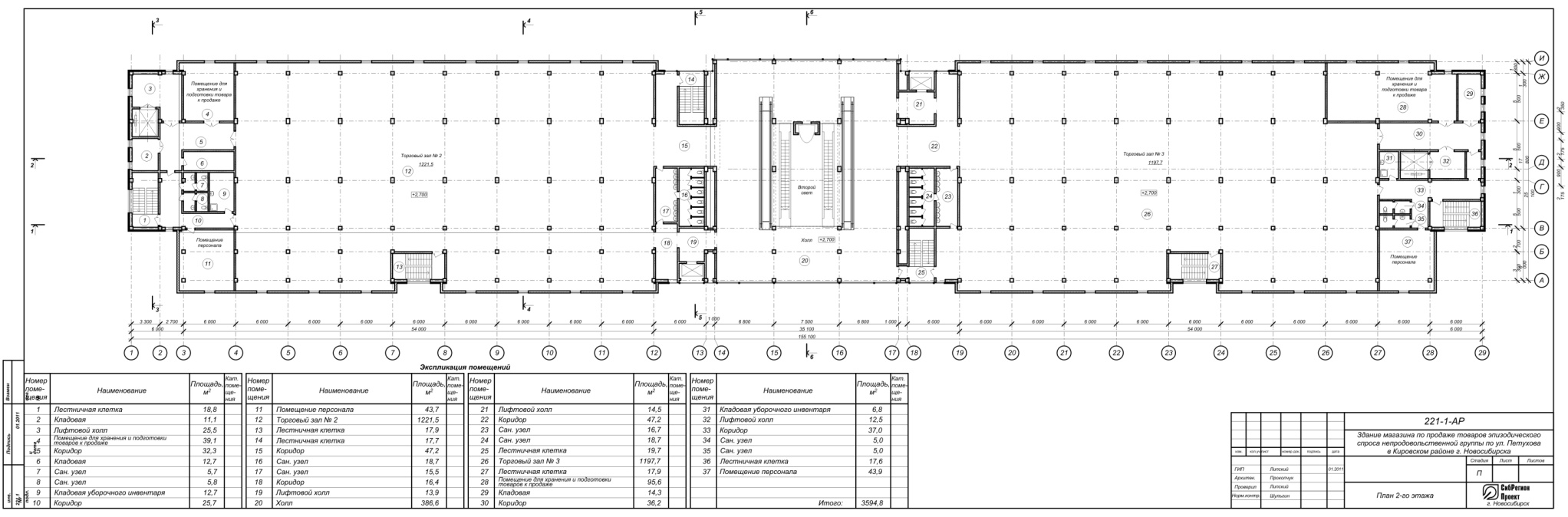 15. Торговый центр				3 этаж
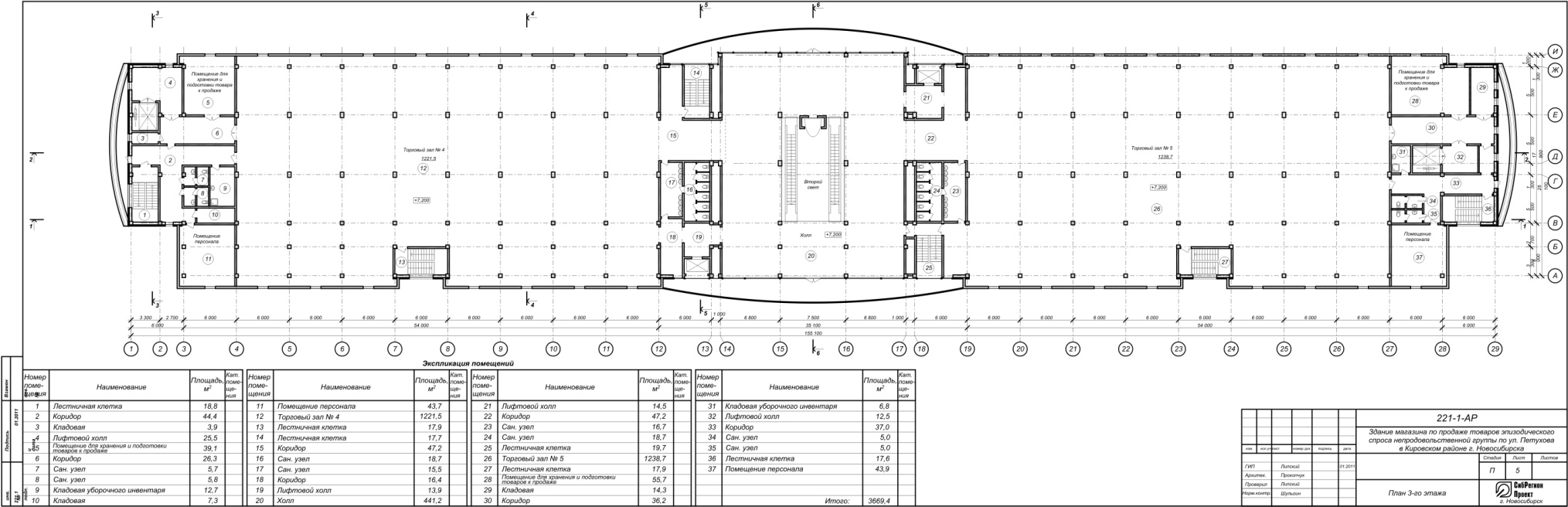 16. Торговый центр				4 этаж
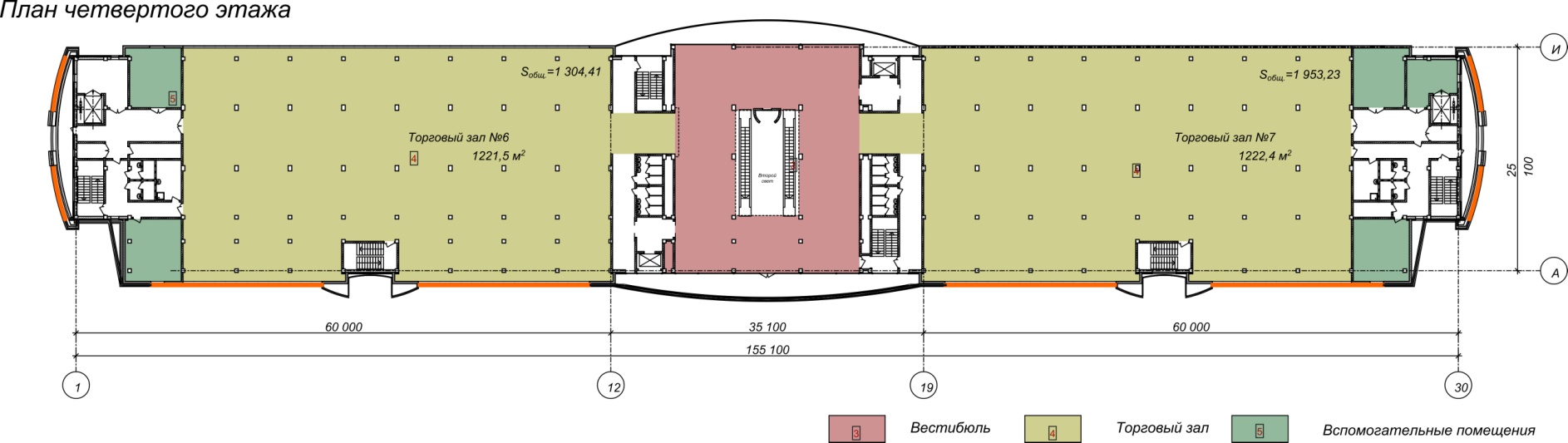 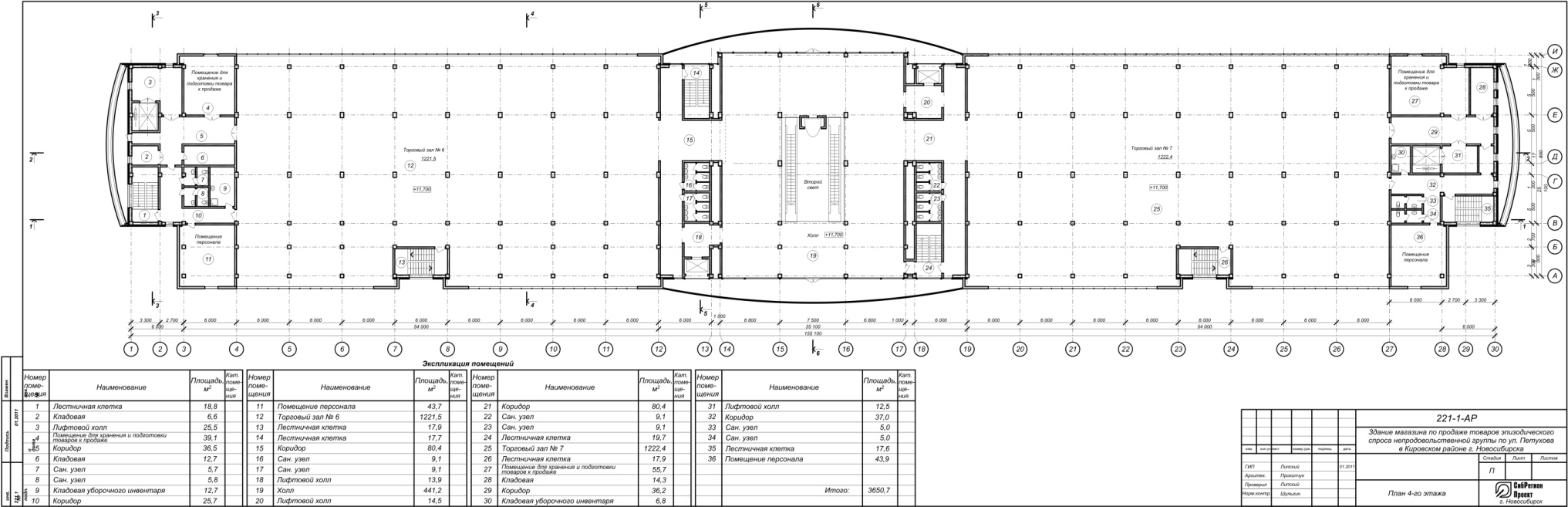 17. Торговый центр			    Общий вид
Общий вид
Общий вид
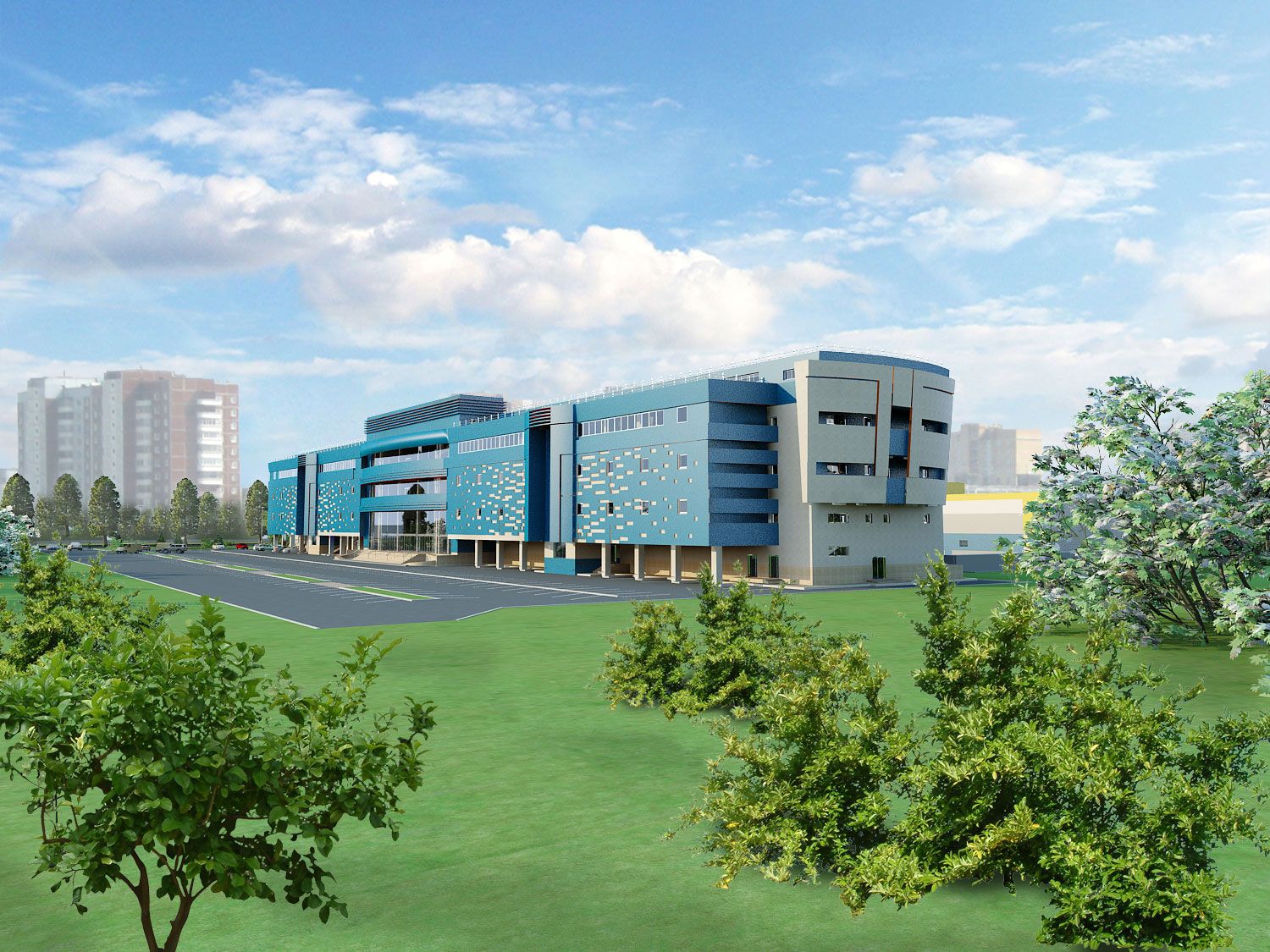 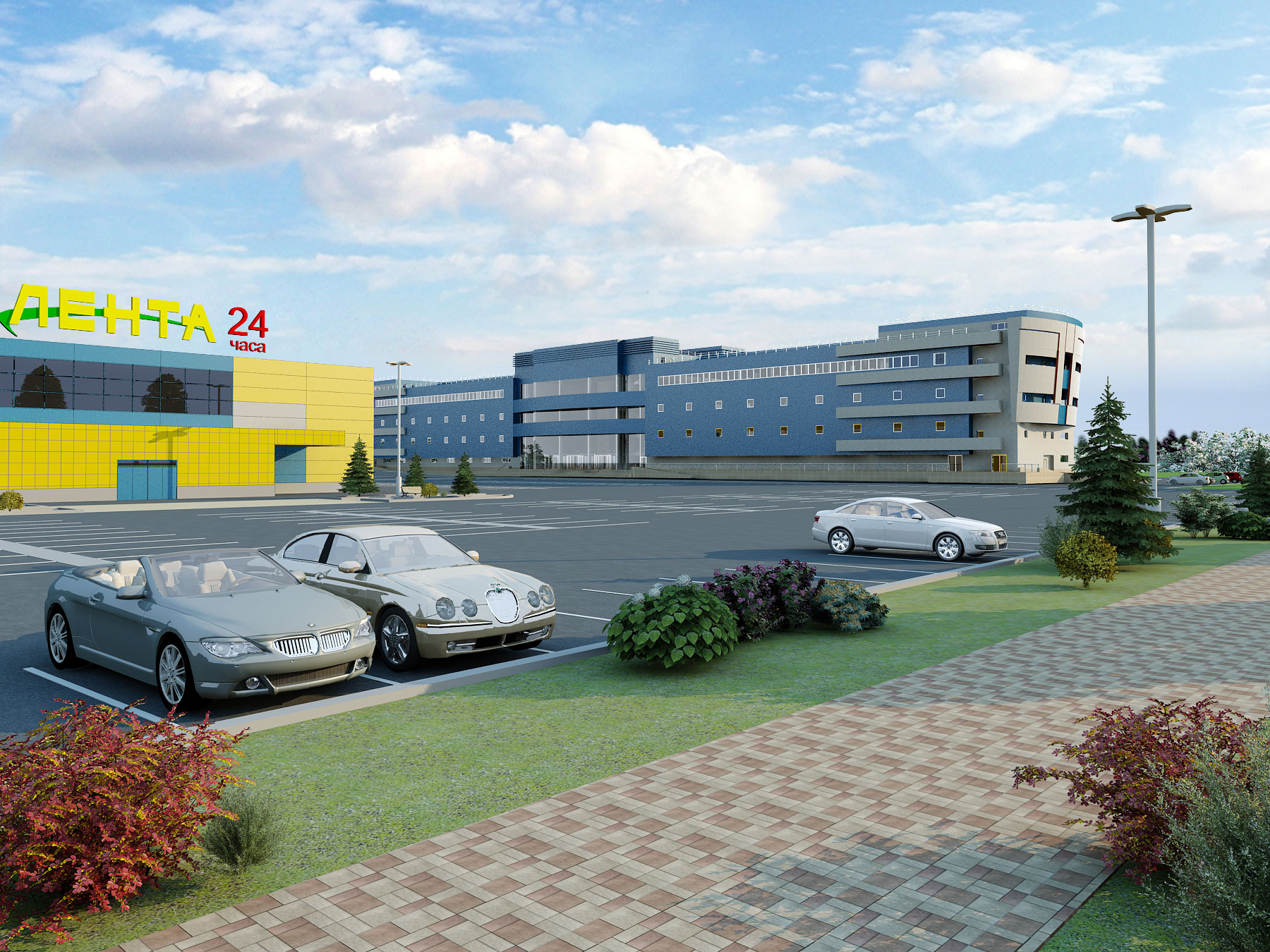 Общий вид
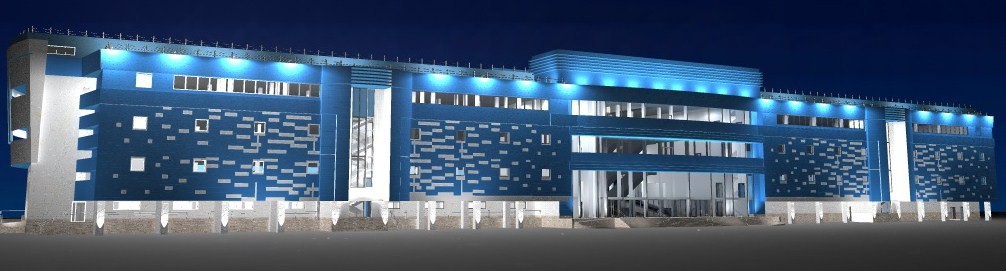 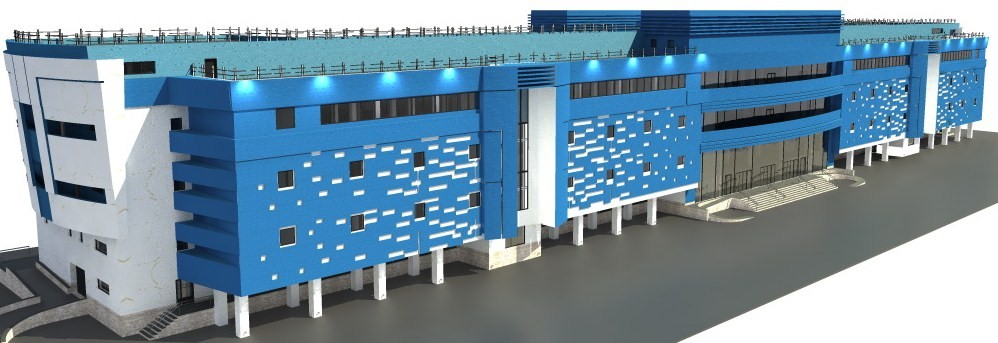 17.  Интерьеры
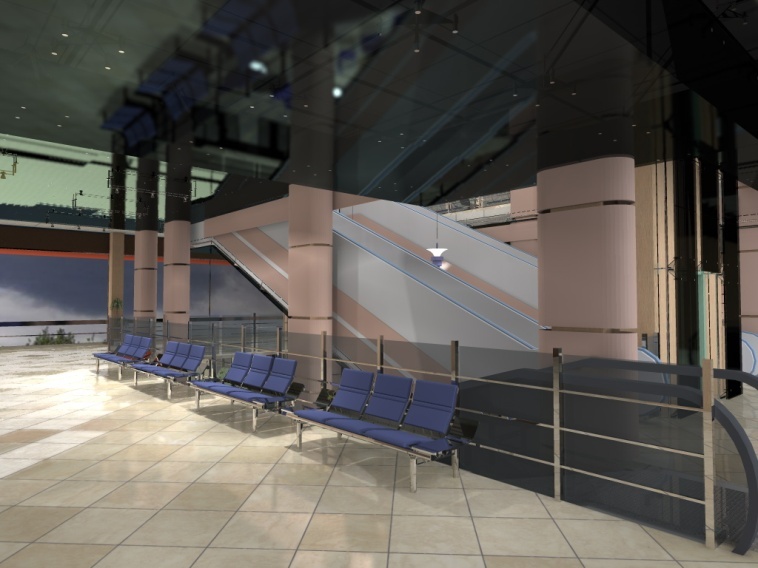 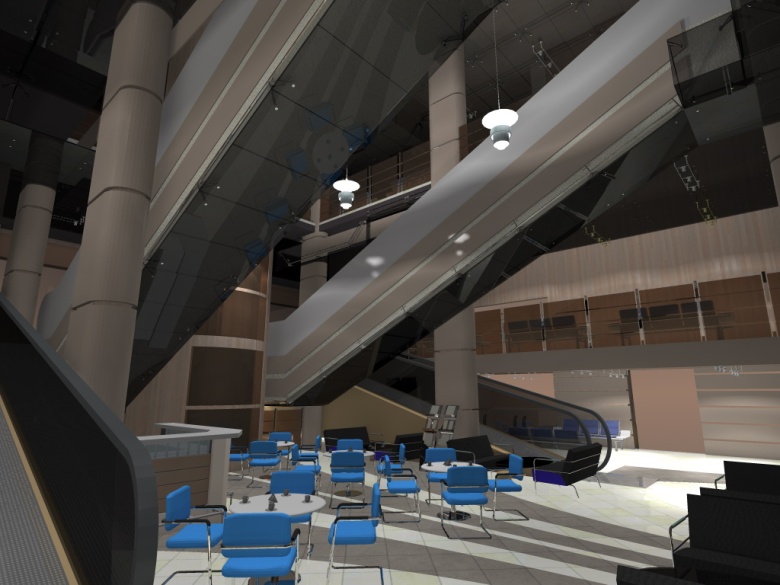 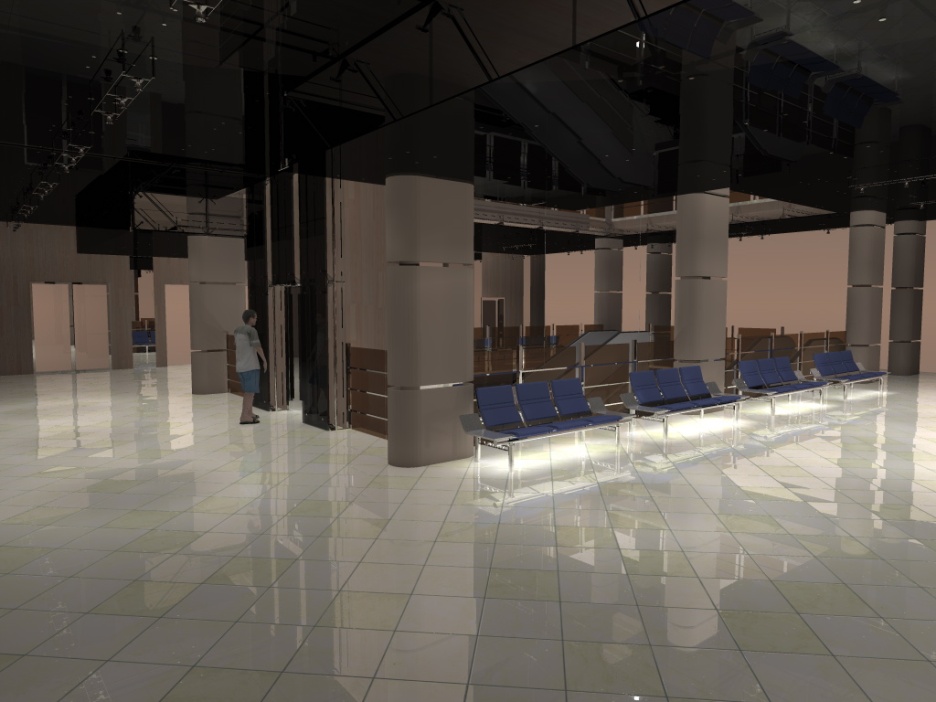 Интерьеры
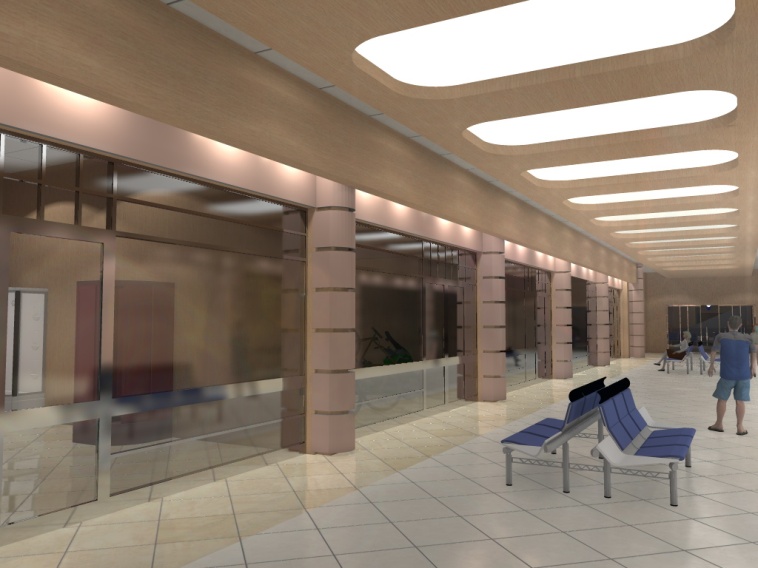 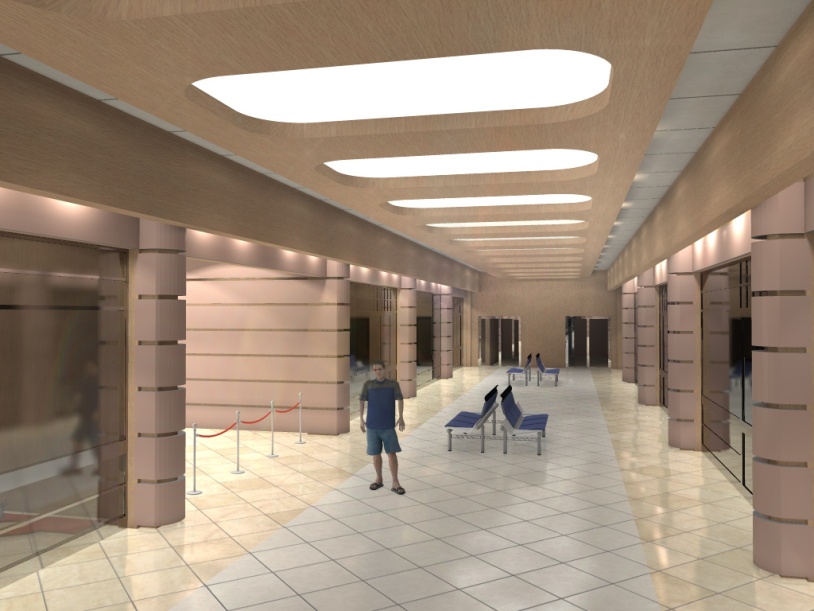 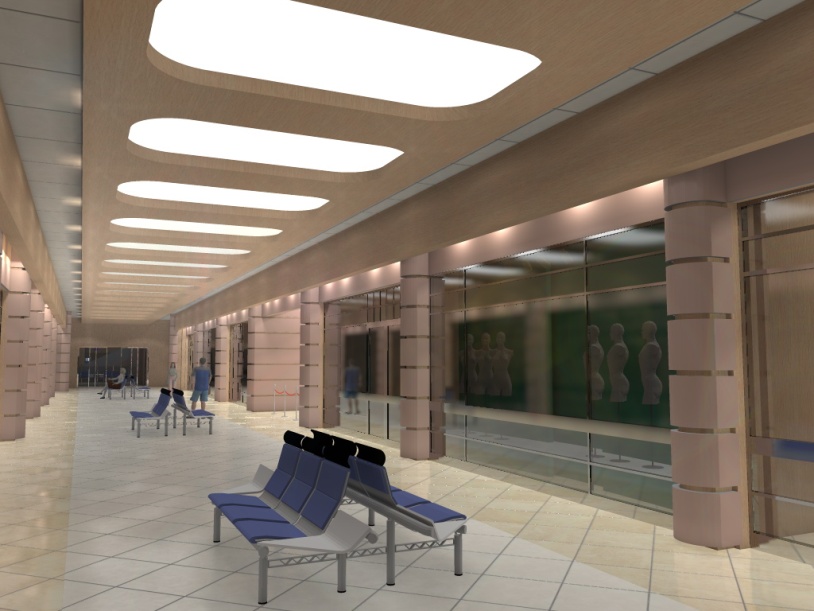 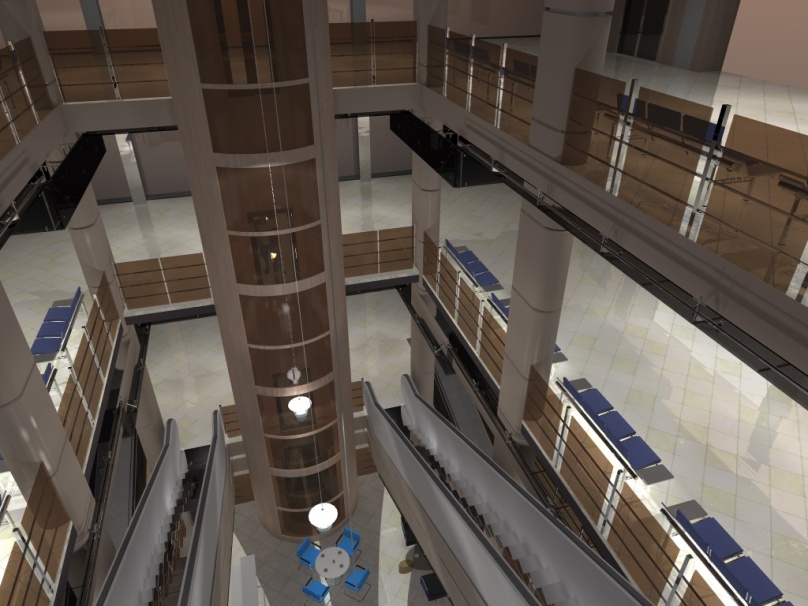 Фотографии объекта